ASE'22,
NIER Track,
Oakland Center, Michigan
Dry-run @ SEMLA UdeM meeting
End-to-End Rationale Reconstruction
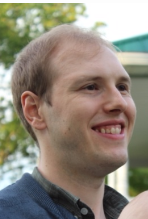 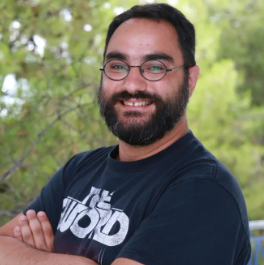 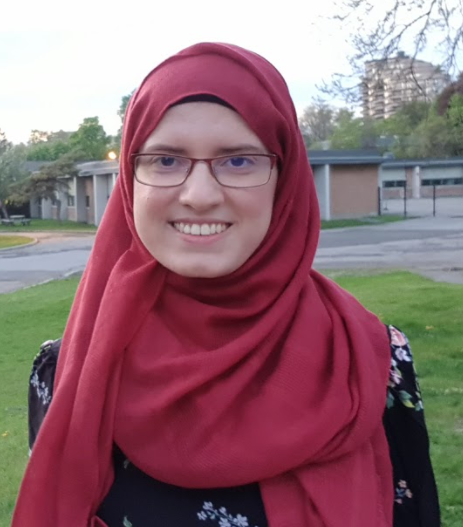 Mouna Dhaouadi          Bentley James Oakes         Michalis Famelis 
Université de Montréal, Montreal, Canada
1
Running Example
Out-Of-Memory Killer (OOM-Killer) component
 Manually selected interesting commits from the Git history of OOM-Killer.
 Topic of "reclaiming used memory from the OOM victim".
Suren
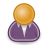 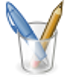 Oom-kill: remove_dying_task_prio()
April 14th, 2011
mm : introduce process_mrelease system call
September 2nd, 2021
Oom: give the dying task a higher priroity
August 9th, 2010
Doing this manually is hard and error-prone!
Can we help Soren?
memcg: give current access to memory reserves if it's trying to die
March 23rd, 2011
mm, oom: introduce oom reaper
March 25th, 2016
2
[Speaker Notes: Talk about example, story, name of the people , => gaol: catch people interest, talk about Rationale
-----------------------------
The OOM-Killer is a last-ditch effort by the kernel to free up memory when tasks have requested all available memory. 
That is, when there is not enough system memory then future requests for memory will fail and the system may crash. 
To prevent this, the OOM-Killer will a) select a task to kill, then b) signal (or force) that task (the OOM victim) to release its memory and exit. 
This has been a controversial component from its first suggestion in 1998 , as some developers do not agree with the strategy that a task is killed without the user’s intervention. 
Nevertheless, this component can be useful to return a system to stability.
-------------------------------------
Table 1 presents the details for the five relevant OOM-Killer commits, including the summary phrase, the commit date, and our description of the commit.  Specifically, the commits are on the topic of reclaiming used memory from the OOM victim 

The first two commits in Table 1 increase the priority of dying tasks so they can quickly release their memory. 
The third commit reverts the first two, as conflicts were found between the priority escalation and another mechanism in the kernel. 
The fourth commit is an approach where a dedicated thread performs the memory reclamation, avoiding the priority escalation issues. 
The last commit implements a system call such that a user process can ask the kernel to reclaim the memory of a dying task.
------------------------
Suren looked and found commits 
 waste of time and effort (looking at old waiting lists) , + error prone,
  Suren was aware of the earlier approaches because he discussed the commit logs with the maintainers on the LKML. I
what if we had a way to alert people and tell them about this--> I propose a solution to this problem]
Kantara: pipeline for end-to-end rationalereconstruction
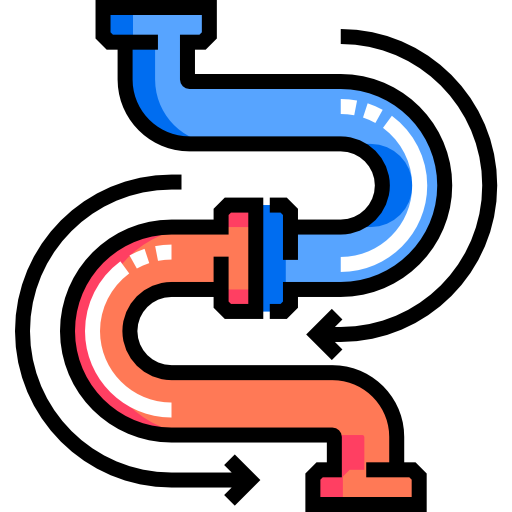 Information Extraction  pipeline
Extracting Decision-Decision relationships
Extracting Decision-Rationale triples
Rationale extraction
Decisions
extraction
Relatedness relationship
Contradicts relationship
Similar relationship
History 
relationship
Classification
Semantic Role
    Labeling
Semantic Similarity
Natural Language
       Inference
Classification
Heuristics
3
[Speaker Notes: More details are in the paper, 
Kanatar is my proposed pipeline for , animation, parts that appear 

1. Identify deciiosn-containing sentences, (classification) 
2.extact sentence-level , semantic role labeleing
3. cature related decisions (classification) 
4. capture semantically simialr decisions (semantic similarity)
5.capture contradivtory decisions (NLI)
6. check evolution (heuristics)

Maybe not talk about methodog, depending on time 

In order to give Suren insights, we need to be able to propose a structure to manage, => the graph]
Rationale and Decision Graph
Nodes: decisions and rationales
Relationships: relatedness, similar, contradicts, history
"so that it may quickly exit and free its memory"
rationale
Decision #D2
give current access to memory reserves if it's trying to die.
Date = March 23rd, 2011
"reduces the probability of such a lockup"
topic
rationale
history (contradicts)
similar
Topic
Reclaiming the memory from the OOM victim
Decision #D4
Introduce OOM reaper.
Date = March 25th, 2016
topic
topic
Decision #D1
give the dying task a higher priority.
Date = August 9th, 2010
topic
Decision #D3
I and the original author Luis agreed to disable this logic.
Date = April 14th, 2011
topic
history (contradicts)
rationale
Decision #D5
Introduce process_mrelease system call that releases memory of a dying process from the context of the caller.
Date = September 2nd, 2021
"memory is freed in a more controllable way with CPU affinity and priority of the caller"
"so that it can exit() soon, freeing memory"
rationale
rationale
"Eventually, kernel may hang up when oom kill occur"
4
[Speaker Notes: Deciicons have sources trceability
Explain the graph vis a vis example
This graph can be useful 
Also add sources to trceability]
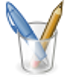 Doing this manually is hard and error-prone!
Can we help Soren?
Graph Validation Mechanisms
Look for potential conflicts when a  new decision is proposed.
Decision #D2
give current access to memory reserves if it's trying to die.
Date = March 23rd, 2011
Suren
history (contradicts)
similar
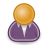 Decision #D1
give the dying task a higher priority.
Date = August 9th, 2010
Decision #D5
Introduce process_mrelease system call that releases memory of a dying process from the context of the caller.
Date = September 2nd, 2021
Decision #D3
I and the original author Luis agreed to disable this logic.
Date = April 14th, 2011
history (contradicts)
5
[Speaker Notes: Example what I can do once I have the graph , 
At the introduction of D5, our mechanism should detect a similar relationship between D5 and D1 (we computed a semantic similarity of 0.87), and considering the graph structure (i.e. D2 is similar to D1, and D3 contradicts D1 and D2), this should inform the developer that a similar approach has been tried out more than a decade ago regarding the Out-Of-Memory (oom) component (D1/D2), that it has been abandoned after a short while because of a corner case identified in 2011 (D3), and that their proposed decision (D5) may cause conflict with this previously made decision (i.e. D3). 
Thus, the verification mechanism would help stakeholders avoid collisions, redo the same thing]
Prototype to evaluate feasibility
Evaluated on the Out-Of-Memory Killer (OOM-Killer) component
partially successful
partially successful
partially successful
successful
needs work
future 
work
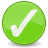 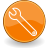 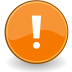 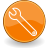 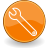 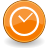 Rationale extraction
Relatedness relationship
Contradicts relationship
Decisions
extraction
Similar relationship
History 
relationship
6
[Speaker Notes: Limitations  + how we plan to address them in the paper
Tango Icons: https://commons.wikimedia.org/wiki/Tango_icons]
Kantara: End-to-End Rationale Reconstruction
Rationale extraction
Relatedness relationship
Contradicts relationship
Decisions
extraction
Similar relationship
History 
relationship
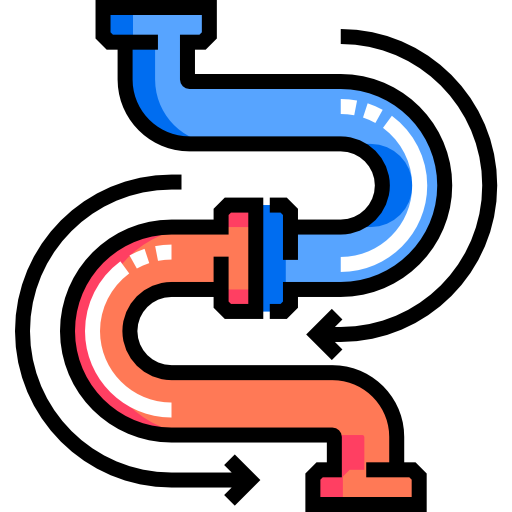 https://arxiv.org/abs/2209.00398
Future Work
Kanatara and the Validation mechanisms implementation 
Thorough evaluation
Recommendation module
Thank you
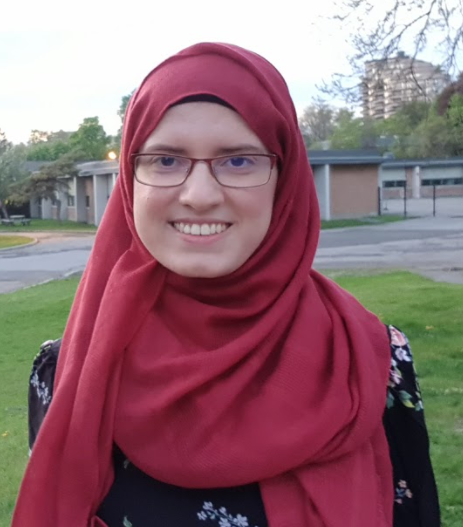 Questions?
Want to discuss? Feel free to reach out !
http://www-ens.iro.umontreal.ca/~dhaouadm/
https://twitter.com/Mouna_DHAOUADI 
mouna.dhaouadi@umontreal.ca
7
[Speaker Notes: If you want to have lunch 
Find my blindspots? / any experts / inspire people to come talk to you]